Seminar Announcement

Title: Identifying the Extent of Completeness of Query Answers over Partially Complete DatabasesSpeaker: Simon RazniewskiDate: Friday, May 15thTime: 15:00-15:30Place: Seminar Room POS 1.02Background: Joint work with Flip Korn (Google Research), Werner Nutt and DiveshSrivastava (AT&T Labs-Research), paper to be presented at SIGMOD 2015Link to paper: https://srazniewski.files.wordpress.com/2015/05/2015_sigmod.pdf
Abstract:In many applications including loosely coupled cloud databases, collaborative editing and network monitoring, data from multiple sources is regularly used for query answering. For reasons such as system failures, insufficient author knowledge or network issues, data may be temporarily unavailable or generallynonexistent.Hence, not all data needed for query answering may be available. In this paper, we propose a natural class of completeness patterns, expressed by selections on database tables, to specify complete parts of database tables. We then show how to adapt the operators of relational algebra so that they manipulate these completeness patterns to compute completeness patterns pertaining to query answers.Our proposed algebra is computationally sound and complete with respect to the information that the patterns provide. We show that stronger completeness patterns can be obtained by considering not only the schema but also the database instance and we extend the algebra to take into account this additional information. We develop novel techniques to efficiently implement the computation of completeness patterns on query answers and demonstrate their scalability on real data.
Distributed Systems16. AntMe
Simon Razniewski

Faculty of Computer Science
Free University of Bozen-Bolzano

A.Y. 2014/2015
Overview
What is AntMe

How to program

Commands
1. What is Antme
What is AntMe
A simulation environment for ant colonies

Players can write their own ant AIs and compete
…let’s see
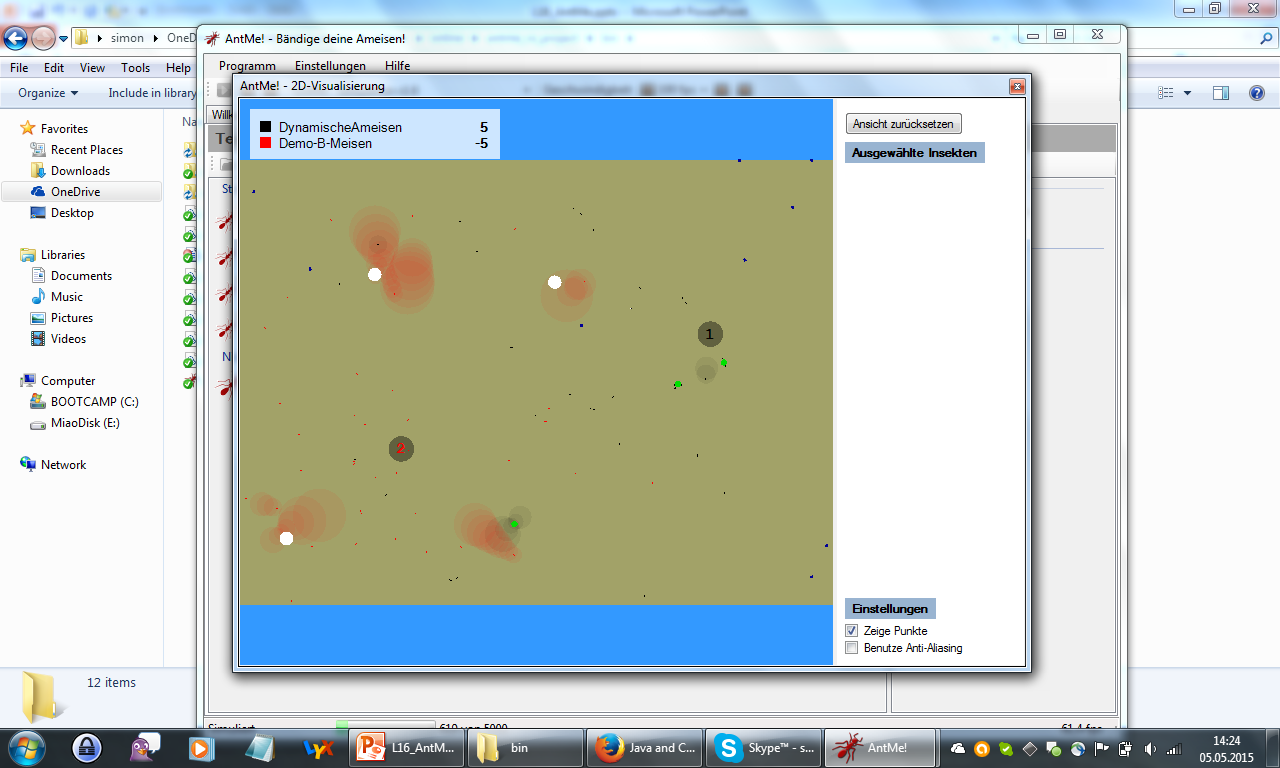 Bugs
Markers
Sugar
Fruit
Anthill
Ants
How it works
New ants are spawned continuously (maximum ants at any moment: 100)
Have a limited range before they need to return to the anthill
Points for:
a fruit: 250
sugar: 1 (standard ant load: 5 pieces)
killing a bug: 150
Sugar, fruits and bugs respawn as well
Castes (=Specializations)
Ants have default stats
Speed: 4 steps/round
Turning speed: 8 degree per round
Load capacity: 5 units
View range: 60 steps
Range: 1,5x the map
Energy: 100 HP
Attack: 10 HP/round
Custom castes of ants (workers, fighters, scouts, …) can be created by improving one skill and degrading another
The distribution of ants can be freely chosen (e.g. first 5 scouts, then 10 fighters, then 5 workers for every fighter)
Features we omit
Attacking other colonies
2. How to Program
Environment
C#
Visual Studio 2012/2013
DirectX needed for 3D-Simulation (optional)
Environment ready on the lab machines
C#
Very similar to Java
For a thorough comparison, see http://www.harding.edu/fmccown/java_csharp_comparison.html
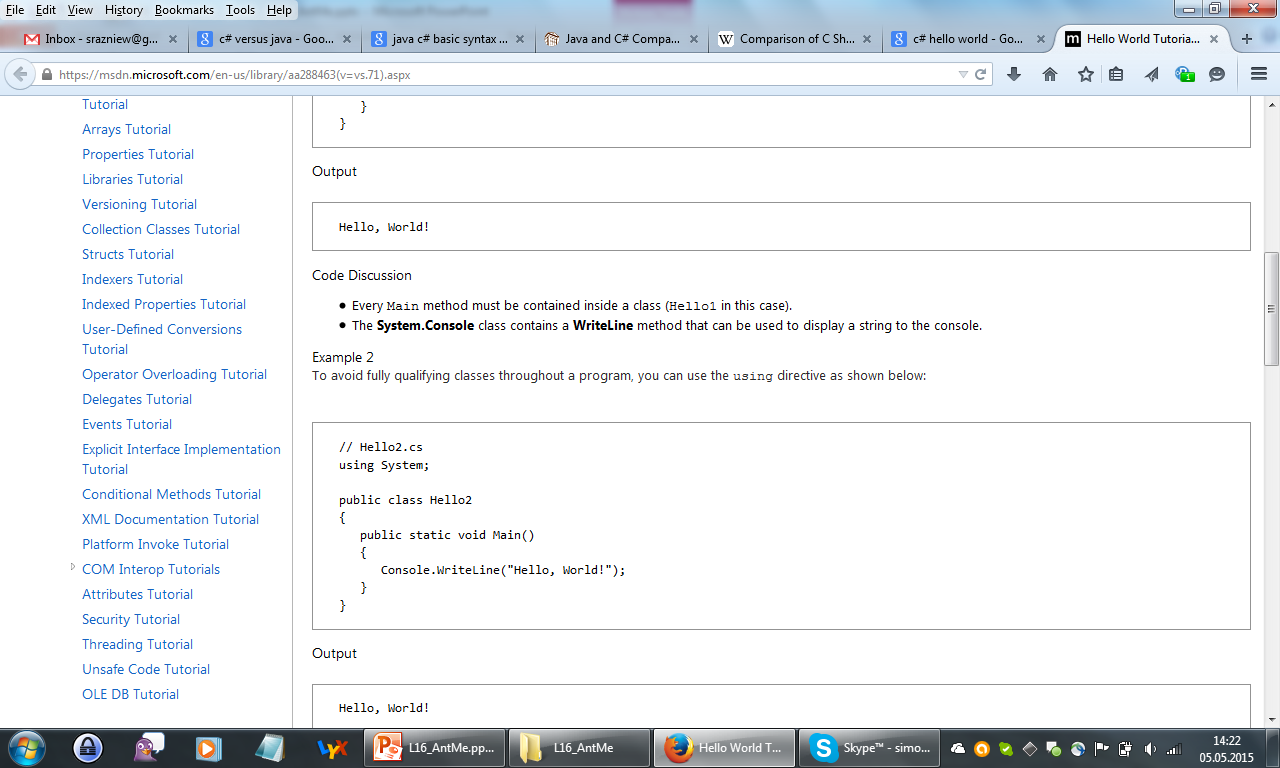 antIntelligence.cs
3. Commands
Event-driven programming
External events invoke methods of the ants
Most important events:
Tick() – called in every simulation step
Spots(Sugar sugar/Fruit fruit) – called when the ant spots food
TargetReached(Sugar sugar/Fruit fruit) – called when the ant reaches food
Waits() – called whenever the ant has no task
All events are listed in the template
Random walks
public override void Waits()
{
                Random random = new Random();
                int degrees = random.Next(-50, 50);
                this.TurnByDegrees(degrees);
                this.GoAhead(20);
}
Bringing back sugar and fruits
public override void Spots(Sugar sugar)
{
            if (this.CurrentLoad == 0) this.GoToTarget(sugar);
}

public override void Spots(Fruit fruit)
{
            if (this.CurrentLoad == 0) this.GoToTarget(fruit);
}

public override void TargetReached(Sugar sugar)
{
            this.Take(sugar);
            this.GoBackToAnthill();
}

public override void TargetReached(Fruit fruit)
{
            this.Take(fruit);
            this.GoBackToAnthill();
}
Using markers
public override void TargetReached(Sugar sugar)
{
            this.MakeMark(123,9999);
            this.Take(sugar);
            this.GoBackToAnthill();
}

public override void SmellsFriend(Marker marker)
{
            if (marker.Information==123 && this.CurrentLoad == 0) 
                this.GoToTarget(marker);

}
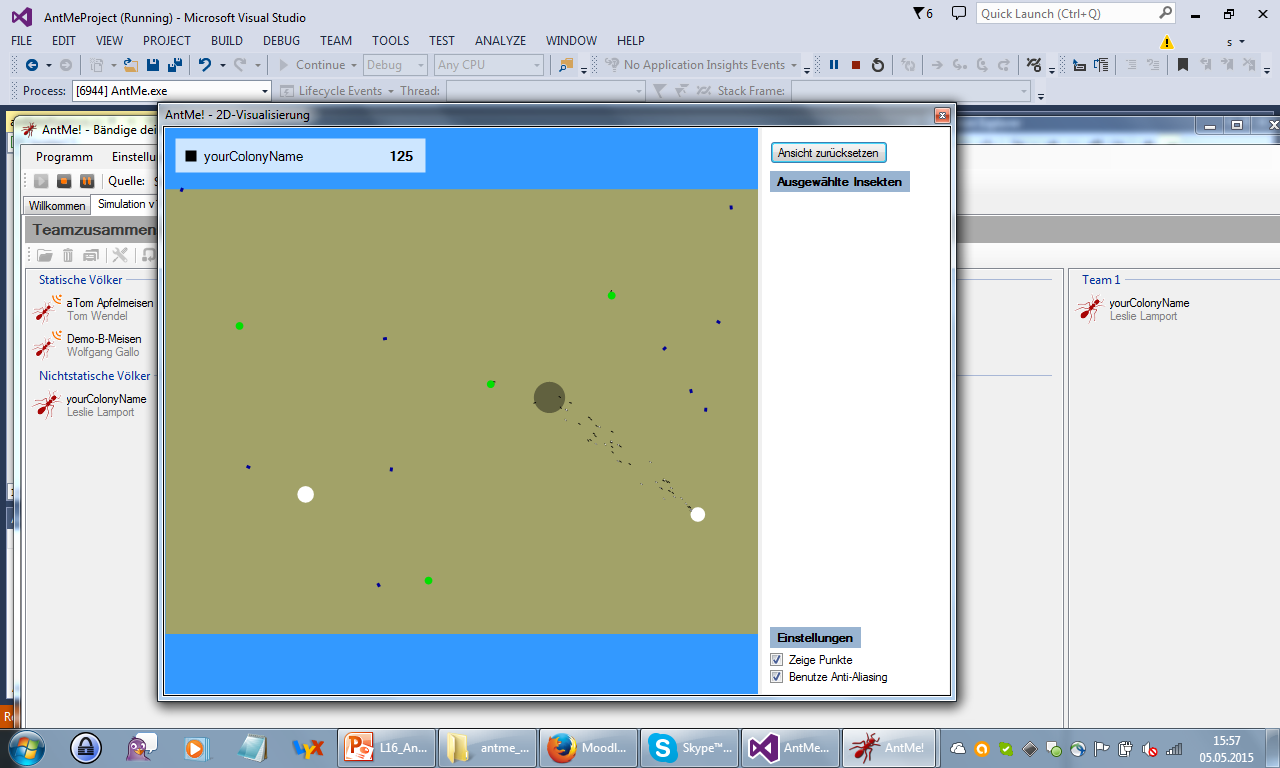 Your first ant street
Commands
Fields
int CurrentLoad()
int CurrentSpeed()
int CurrentEnergy()
int FriendlyAntsInViewrange()
int DistanceToAnthill()
int DistanceToTarget()
boolean IsTired() (true after the ant has covered one third of its range)
int Direction()
int WalkedRange()

Other
Coordinate.GetDistanceBetween(Item as, Item b)
ChooseType(Dictionary (string, int) count) – to determine the caste of a newly spawned ant
Turning:
TurnAround();
TurnByDegrees(int degrees);
TurnToDirection(int direction);
TurnToTarget(Item Target);
Moving
Stop();
GoAhead();
GoAhead(int steps)
GoToTarget(Item Target)
GoBackToAnthill()
Attack
Attack(Insect Target)
Carrying
Take(Food Food);
Drop()
Marking
MakeMark(int information, int range) – the larger the range, the shorter lived is the mark
Castes
Skill range: -1 to 2.

Examples:

[Caste(Name = “Worker",
           AttackModificator = -1,
           EnergyModificator = 0,
           LoadModificator = 2,
           RangeModificator = 0,
           RotationSpeedModificator = -1,
           SpeedModificator = 1,
           ViewRangeModificator = -1
)]

[Caste(Name = “Fighter",
           AttackModificator = 2,
           EnergyModificator = 1,
           LoadModificator = -1,
           RangeModificator = 0,
           RotationSpeedModificator = -1,
           SpeedModificator = 0,
           ViewRangeModificator = -1
)]
public override string ChooseType(Dictionary<string, int> count)
        {
            if (count[“Fighter"] > 9 )
                return “Worker";
            else return “Fighter";
        }
Further references
http://www.ningelgen.eu/05_Informatik/InformatikDateien/Kapitel%205_03%20ObjektorientierteAmeisen.pdf
http://de.wikipedia.org/wiki/AntMe!#Tutorials
A full command list is also on the course page (in German)